ГЕОМЕТРИЯ
9 класс
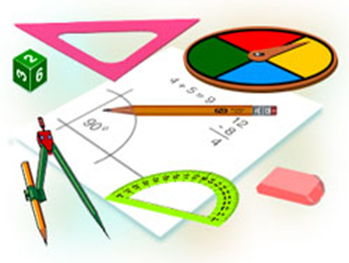 ТЕМА: 
ГОМОТЕТИЯ                 И ПОДОБИЕ
ПРОВЕРКА САМОСТОЯТЕЛЬНОЙ РАБОТЫ
ПРОВЕРКА САМОСТОЯТЕЛЬНОЙ РАБОТЫ
ПРОВЕРКА САМОСТОЯТЕЛЬНОЙ РАБОТЫ
ПРОВЕРКА САМОСТОЯТЕЛЬНОЙ РАБОТЫ
ГОМОТЕТИЯ
Преобразование фигуры F в фигуру F' называется преобразованием подобия,  если при этом преобразовании расстояния между точками изменяются в одно и то же число раз, т.е. если произвольные точки А и В фигуры F при этом преобразовании переходят в точки A1 и В1 фигуры F1, то A1B1 = κAB, где κ>0. 
Число κ называется коэффициентом подобия (κ>0). При k=1 преобразование подобия является движением.
ГОМОТЕТИЯ
Гомотетия - является преобразованием подобия
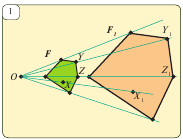 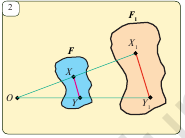 ГОМОТЕТИЯ
ГОМОТЕТИЯ
ГОМОТЕТИЯ     ТОЧКИ
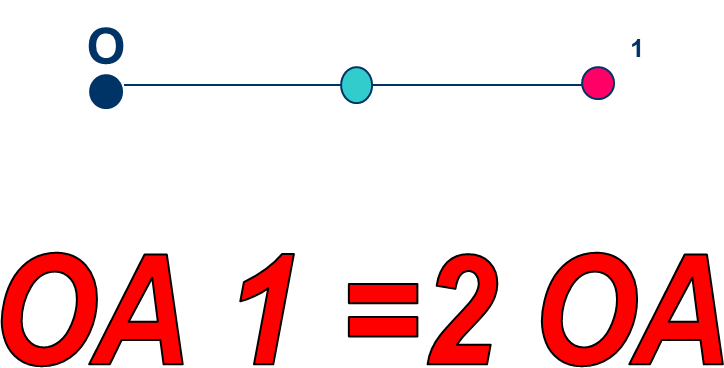 k = 2  - коэффициент
О -  центр гомотетии
ГОМОТЕТИЯ
ГОМОТЕТИЯ ОТРЕЗКА
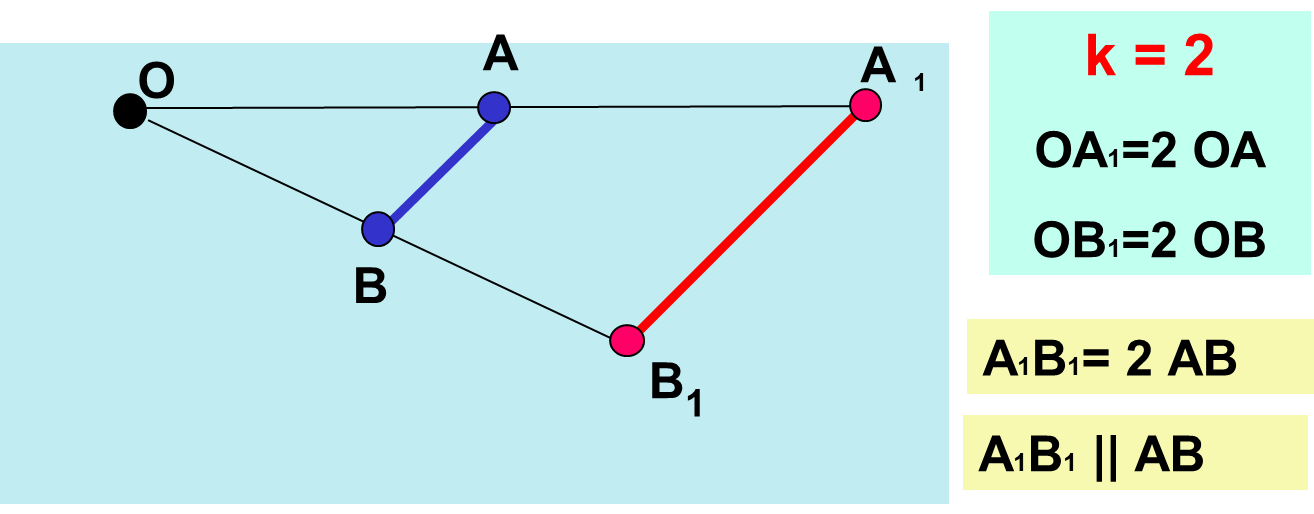 ГОМОТЕТИЯ
ГОМОТЕТИЯ ТРЕУГОЛЬНИКА
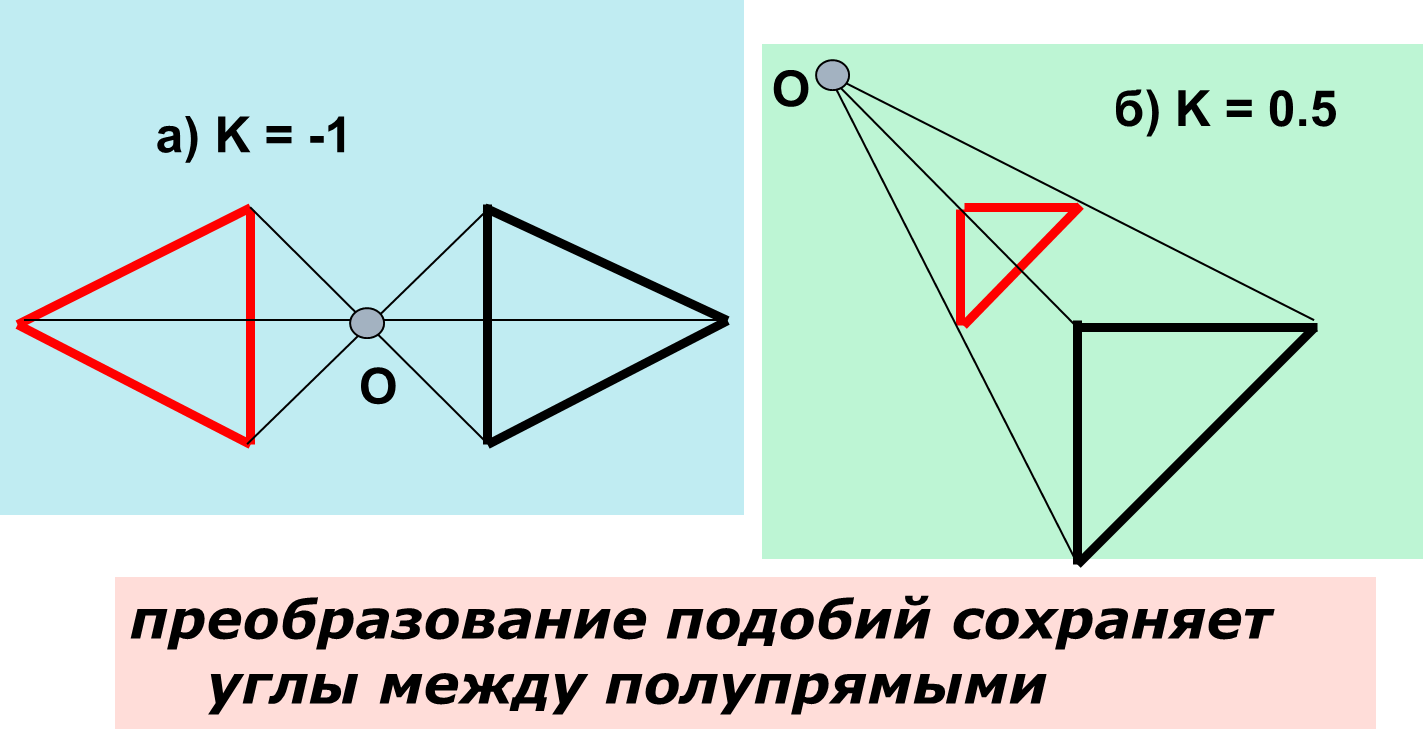 ГОМОТЕТИЯ
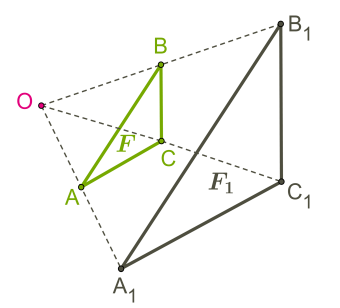 На рисунке из фигуры F можно получить фигуру F1 гомотетией (O;2).
Если фигуры находятся на противоположных направлениях от центра гомотетии, то коэффициент отрицательный.
ГОМОТЕТИЯ
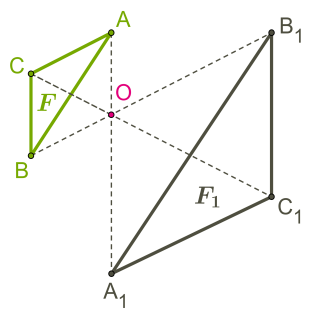 На следующем рисунке из фигуры F можно получить фигуру F1 гомотетией (O;−2).
ГОМОТЕТИЯ
В отличие от гомотетии, геометрические преобразования — центральная симметрия, осевая симметрия, поворот, параллельный перенос — являются движением, т. к. в них фигура отображается в фигуру, равную данной.
 
Гомотетичные фигуры подобны, но подобные фигуры не всегда гомотетичны (в гомотетии важно расположение фигур).
ЗАДАНИЕ ДЛЯ САМОСТОЯТЕЛЬНОЙ РАБОТЫ
Стр. 63 
№ 20.6.
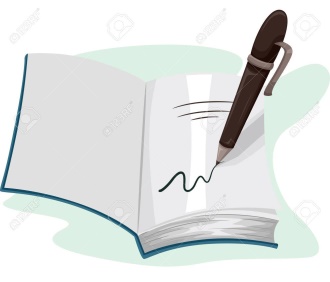